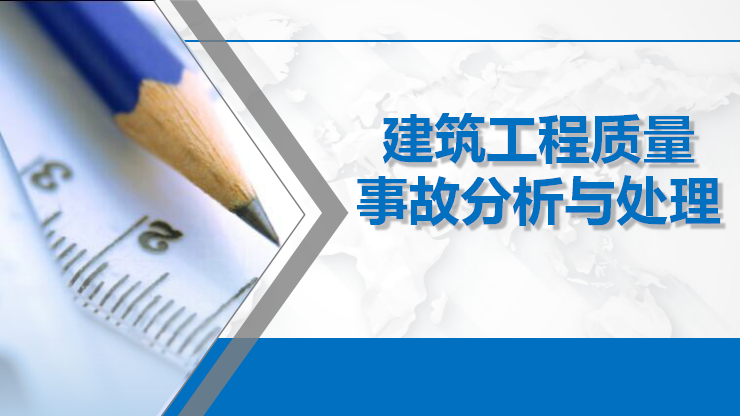 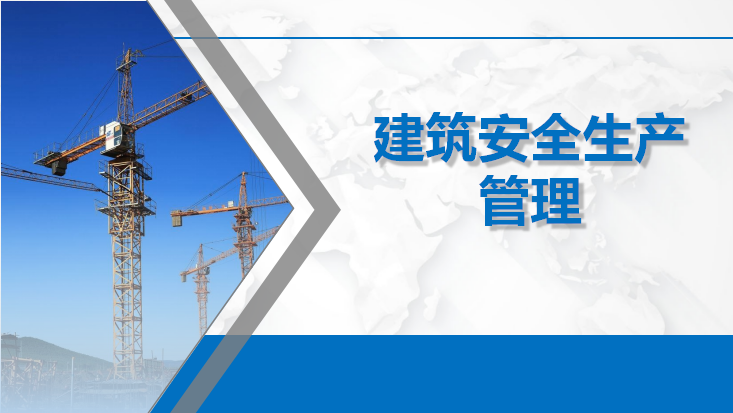 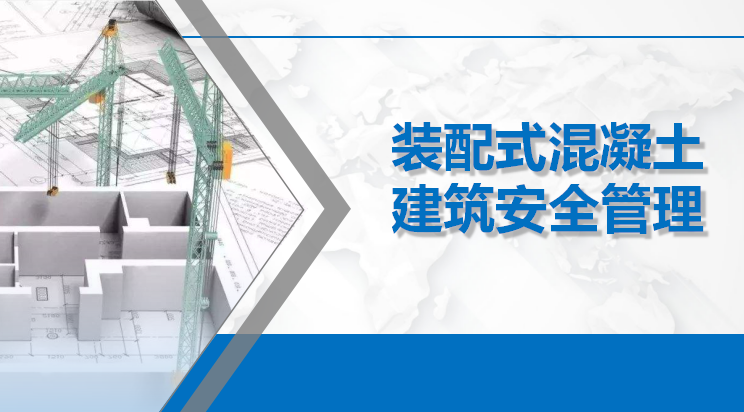 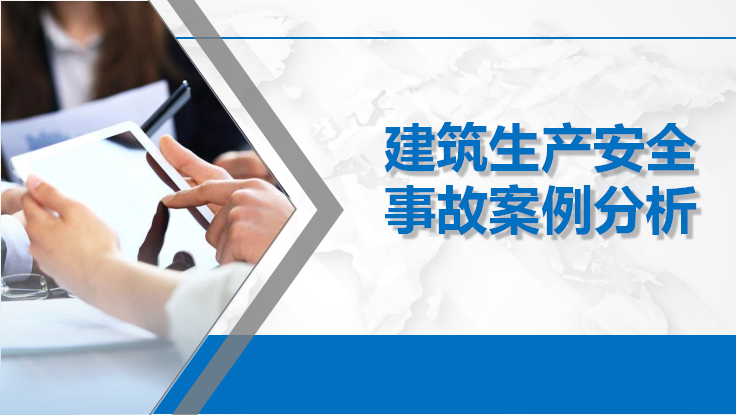 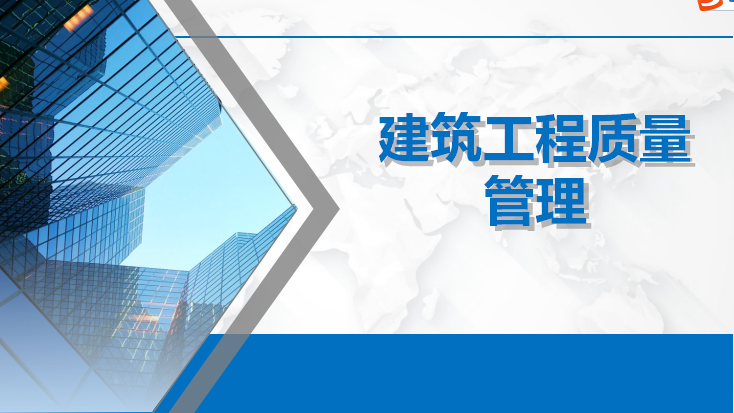 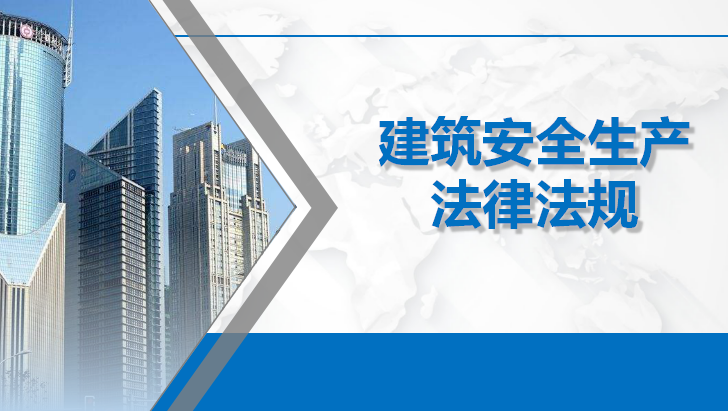 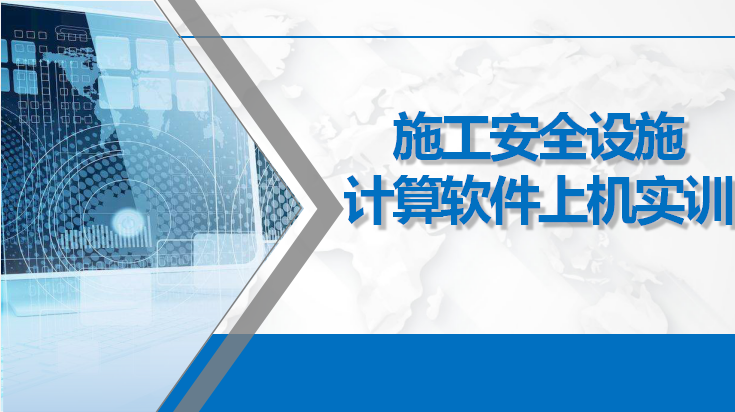 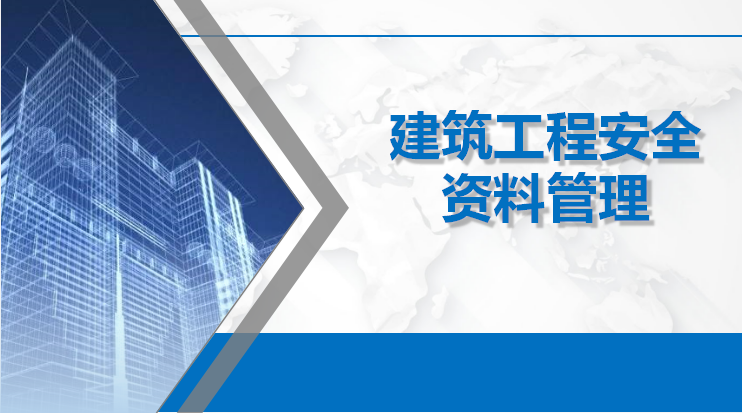 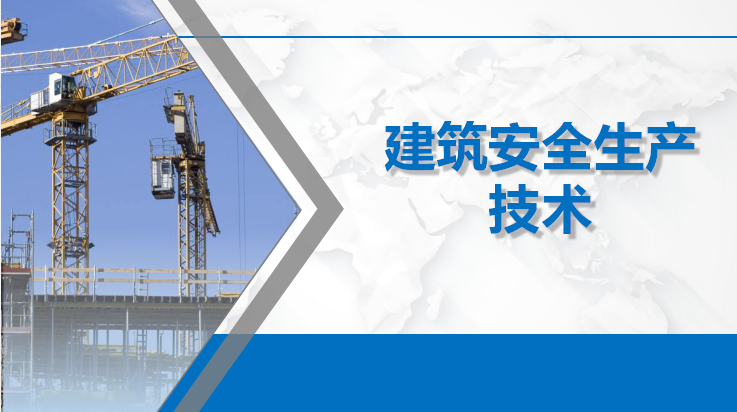 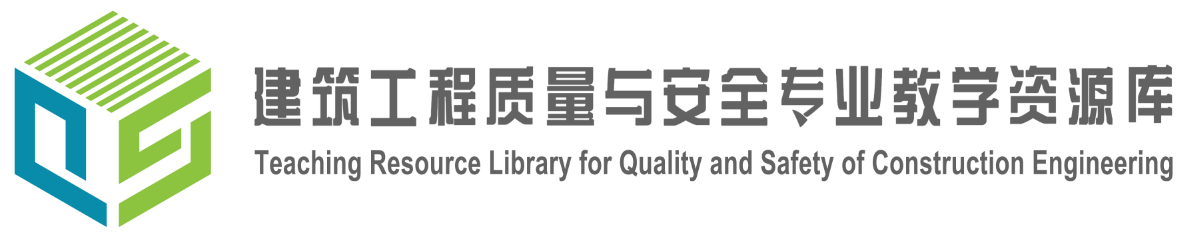 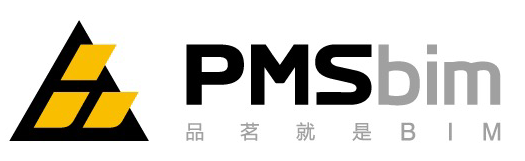 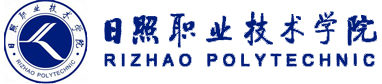 主持单位：
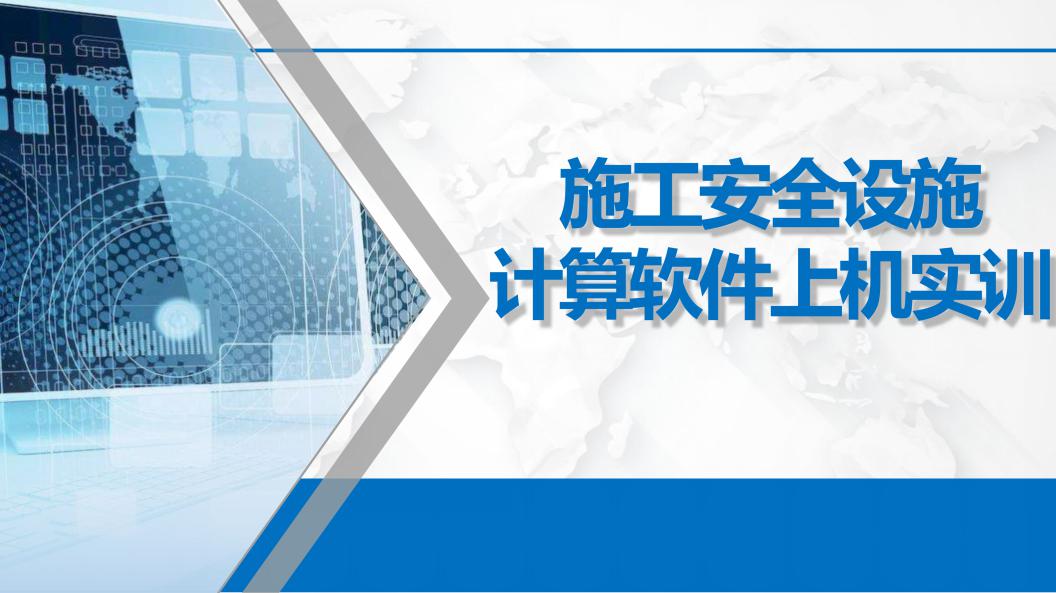 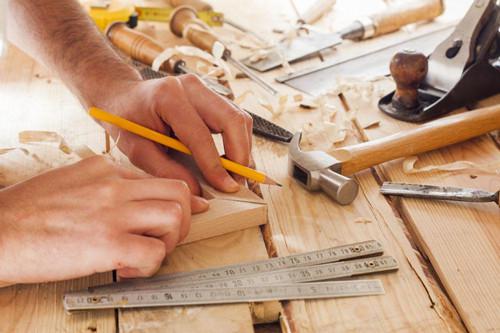 第12章 轴测投影
分类习题
当物体两个方向的坐标轴与轴测投影面平行，投射线与轴测投影面倾斜，这样所形成的轴测投影称为____________。
A、  正轴测       B、斜轴测      C、正等测      D、斜二测
答案：B